Ambulante verslavingszorg
2023
Vzw De Spiegel
2
Datum
Ambulant – Residentieel
3
Datum
Ambulante zorg: 1 afdeling => 3 vestigingen
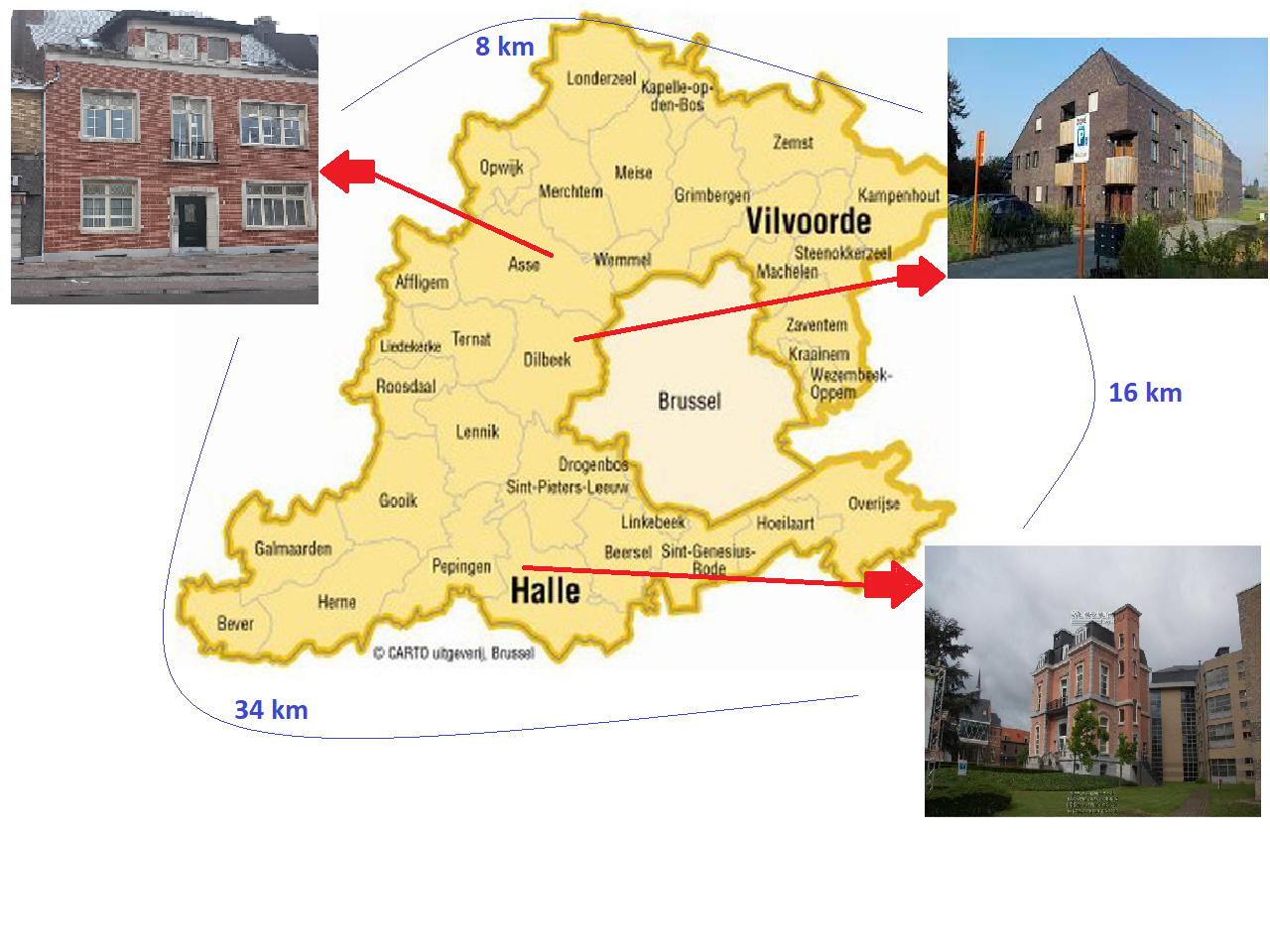 DILBEEK (2022)
ASSE (1997)
HALLE
(2014)
4
Datum
[Speaker Notes: Asse (1997) – Halle (2014) – Dilbeek (2022)]
Ambulante behandeling: voor wie?
Ambulante zorg = voor personen die willen/moeten ontwennen, minderen met gebruiken, nadenken over hun gebruik, of de problemen die met/door hun gebruik zijn ontstaan willen oplossen
En die dit verkiezen te doen in hun dagelijkse levenscontext
5
Datum
[Speaker Notes: Antenneposten
Wel multidisciplinair, geen verpleegkundige, geen laagdrempelige inloop (enkel in Asse)]
Multidisciplinair aanbod
6
Datum
[Speaker Notes: Hoofdzakelijk middelen uit conventie, ook sociale maribel. 
ASSE: normaal 5,98 (zonder project middelen ) en ongeveer 10 medewerkers, schommelt nav vervangingen, ook stagiair.
Zal in september ‘krimpen’ -0,3 VTE dus ongeveer 5,5-6VTE
Artsen en psy werken in meerdere vestigingen]
3 vestigingen – 'individuele' verschillen
7
Datum
Opdracht ambulant centrum
8
Datum
Evolutie aanbod
‘Regulier aanbod’ of ‘klassiek aanbod’ 	(sinds 1997)
 = bepaald door conventie vlaamse overheid, agentschap Zorg en Gezondheid 
Enkel afhankelijkheid aan illegale middelen en/of 	medicatie
Multidisciplinaire behandeling

Projectwerkingen – (sinds 2022) ELP, justitie, (vdab))
Uitbreiding van aanbod naar andere doelgroepen (bv alcoholverslaving) 
Monodisciplinair (psychologische begeleiding)
9
Datum
Begeleidingsprocedure
10
Datum
[Speaker Notes: HV: minimale is er bereidheid tot zorg nodig
Warm wachtlijst beheer
Frequentie wordt nadien op maat bepaald]
Aanmelding
11
Datum
Intake
Diepere exploratie van de verschillende probleemgebieden:
- Anamnese van druggebruik 
- In kaart brengen van huidig functioneren op psychisch, sociaal, familiaal, juridisch vlak en positie van het gebruik in deze context

Om antwoord te geven op de vraag: welke punten dienen (eerst) "behandeld" te worden..

Motivatie tot verandering? => eerder: is er bereidheid om op gesprek te komen en van waaruit komt men dan juist: externe druk of eerder vanuit een intern lijden?
12
Datum
Wat bij geringe/gebrek aan "motivatie"?
= meestal mbt het druggebruik en extern geformuleerd
Motivatie bestaat in verschillende vormen, het is aan ons om deze te pakken te krijgen
Bv. Druk van ouders, druk van justitie
Bv. Op vraag van huisarts, zorgverlener
Bv. Angst voor wat er 'boven water komt', ongemakkelijkheid om te praten over problemen/gevoelens
To Do: vooral goed luisteren en op zoek gaan naar welk lijden er wel aanwezig is, of waarover men in gesprek wil gaan
Indien er een lijden detecteerbaar is, al dan niet verschillend van de reden van verwijzing =>  = laagdrempelige inzet indien nodig (bv beperkt aantal gesprekken om te starten)
13
Datum
Zorg op maat
14
Datum
Contextbegeleiding (ELP)
=> ontstaan vanuit de regelmatige vraag vanuit gezinnen en koppels die we telkens moesten weigeren
=> gericht op gezinsleden/familiaal netwerk/partners die milde klachten ontwikkelen ten gevolge van het samenleven met een persoon die verslaafd is (ook aan alcohol)
Kortdurende interventies, 8-max. 20 sessies.
=> eerstelijnszorg: gericht op veerkrachtversterking, oplossingsgerichte interventies, psychologische ondersteuning
=> voornamelijk voor gezinsleden/partners van mensen die geen hulp wensen of die niet in begeleiding zijn bij ons centrum.
15
Datum
Praktische informatie
16
Datum